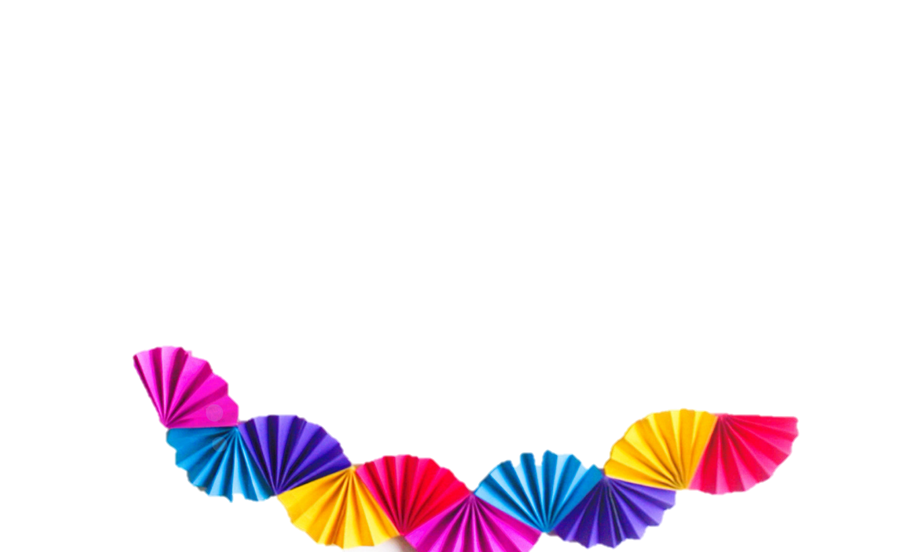 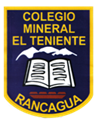 ¿Qué son las Guirnaldas?
Las guirnaldas son un elemento decorativo muy versátil. Hay muchos modelos, las puedes poner de un lado a otro, de arriba hacia abajo, detrás de la cama, para una celebración o en la terraza. Las posibilidades son tan infinitas como guirnaldas hay en el mundo.
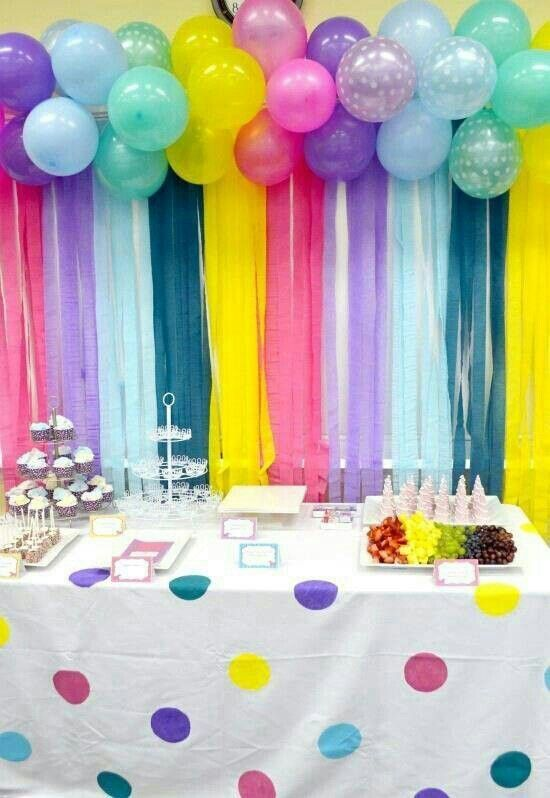 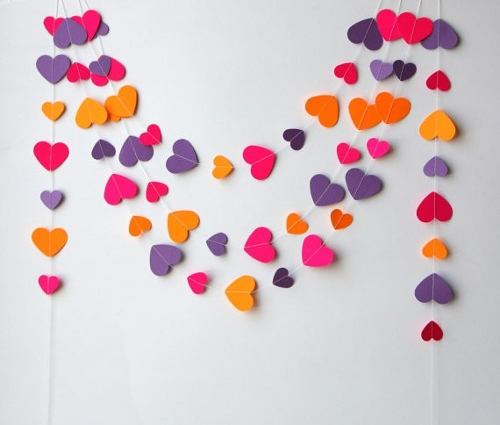 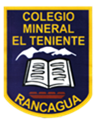 ¿Cómo hacer guirnaldas de papel?
1° Necesitas algunos 
materiales
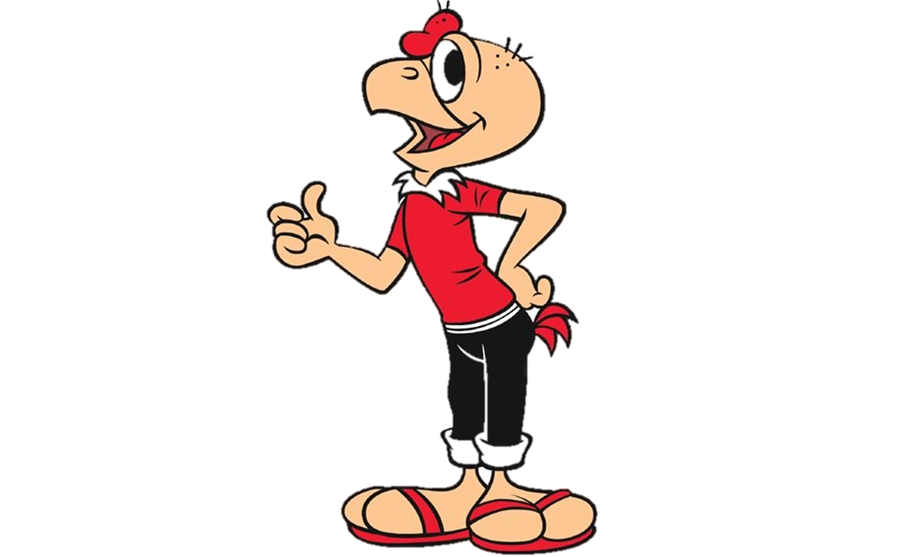 estuche
Papel de volantín
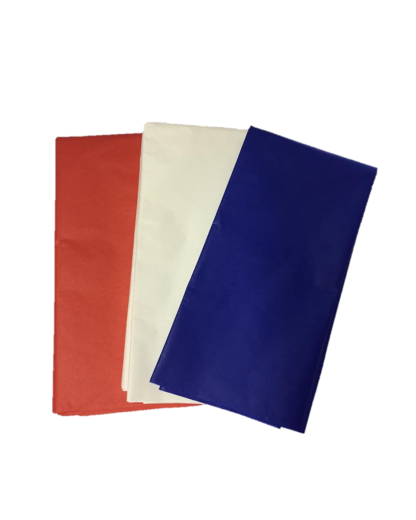 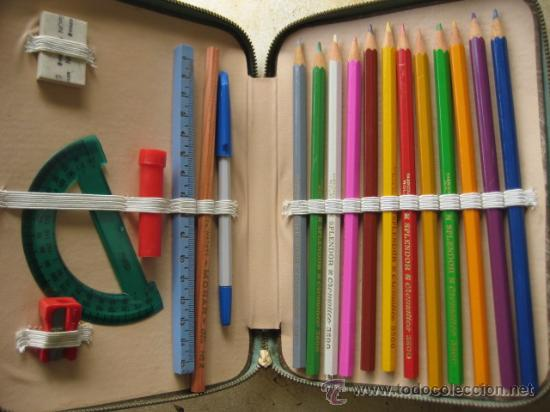 Pegamento
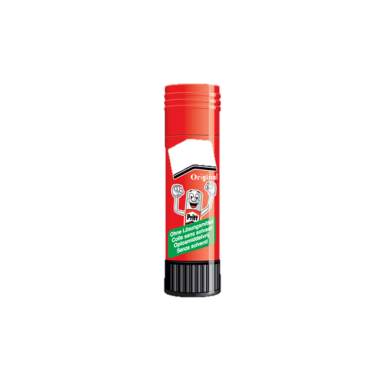 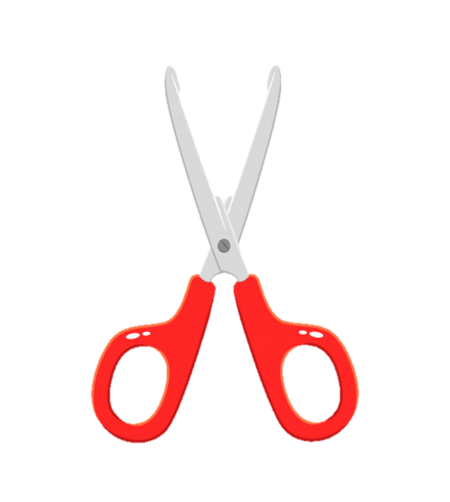 Tijeras
cuerda
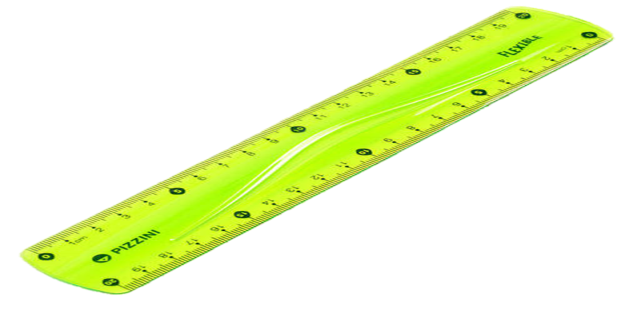 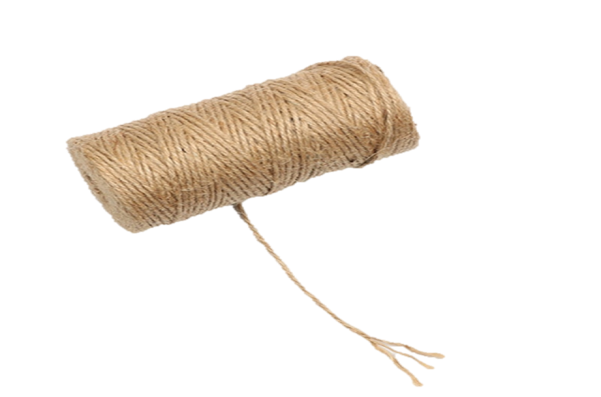 regla
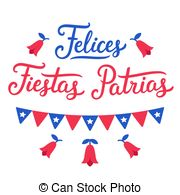 HAGAMOS GUIRNALDAS DE FIESTAS PATRIAS
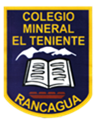 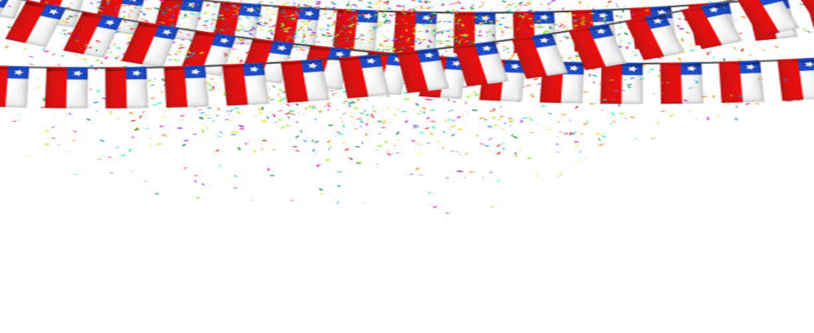 1.- Doblar el papel
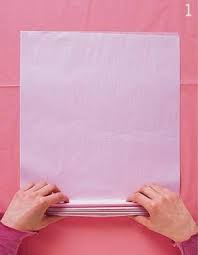 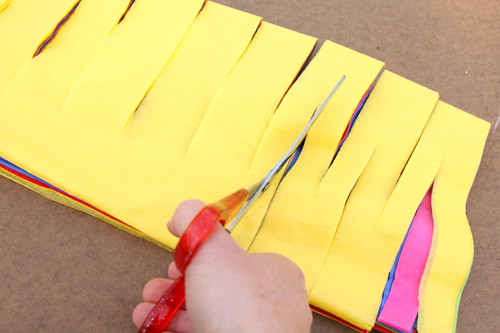 3.-
Cortarlo
Sigue las siguientes indicaciones
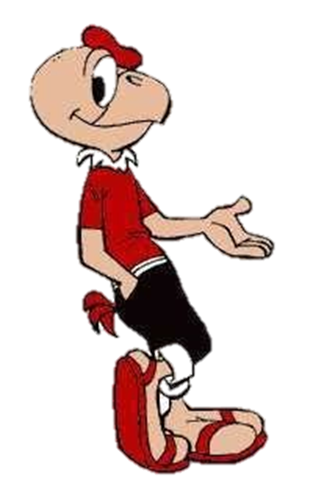 2.-Medir el papel
4.-Ordenar las tiras
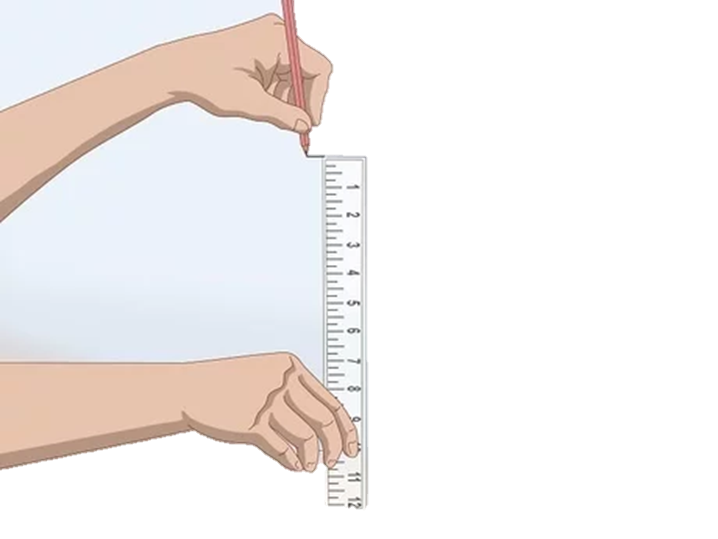 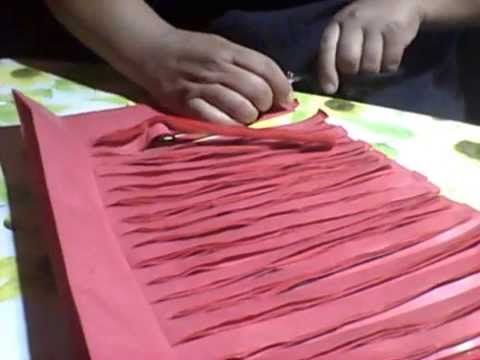 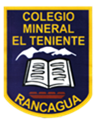 Continuamos con…
6.- Una vez amarradas al cordel colgarlas
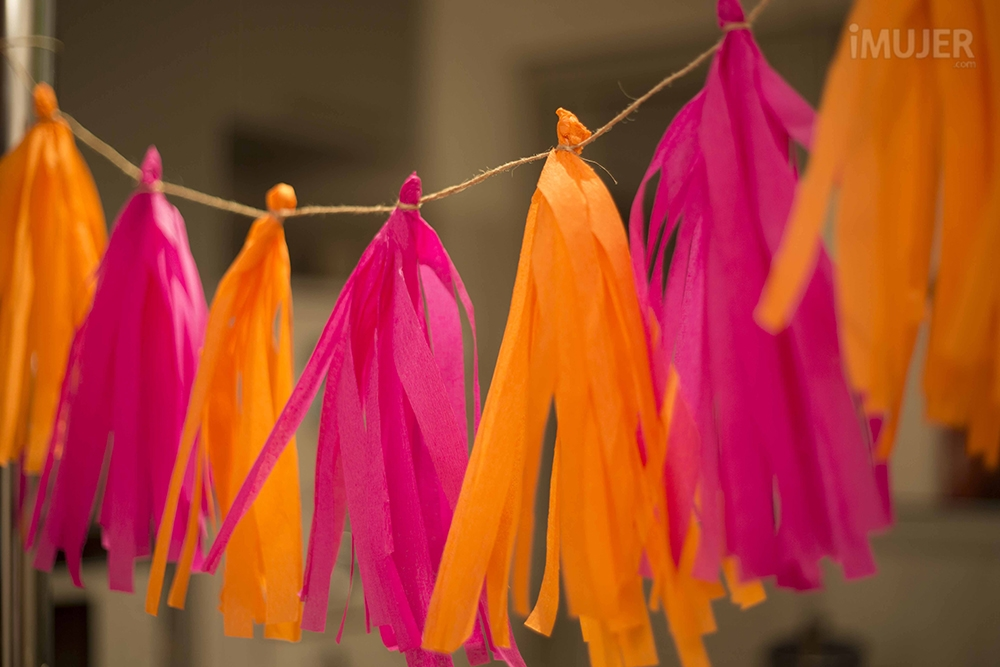 5.- Juntar grupitos y amarrarlos
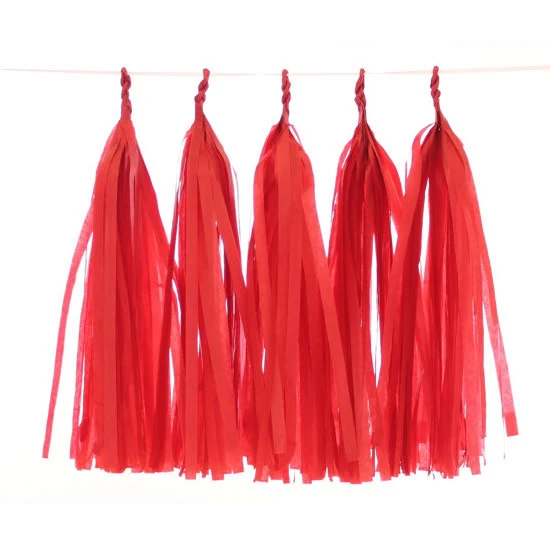 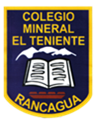 Finalmente ya tenemos unas lindas guirnaldas
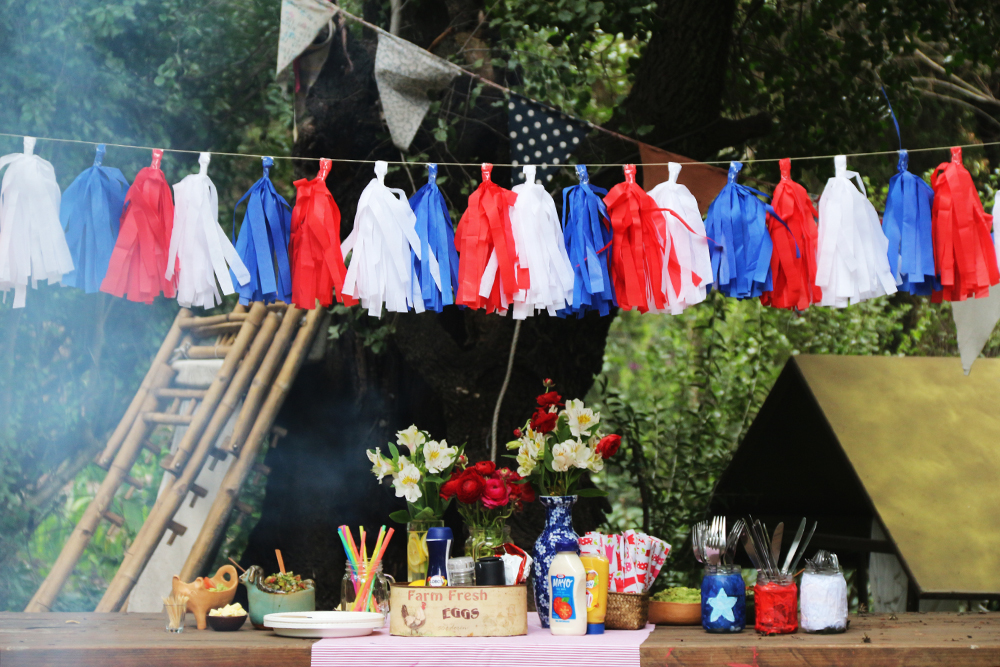 ¡Muy bien!
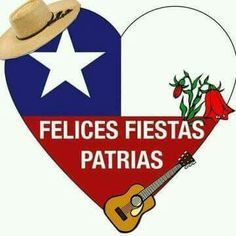 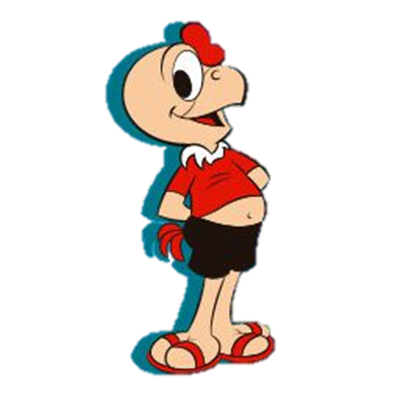